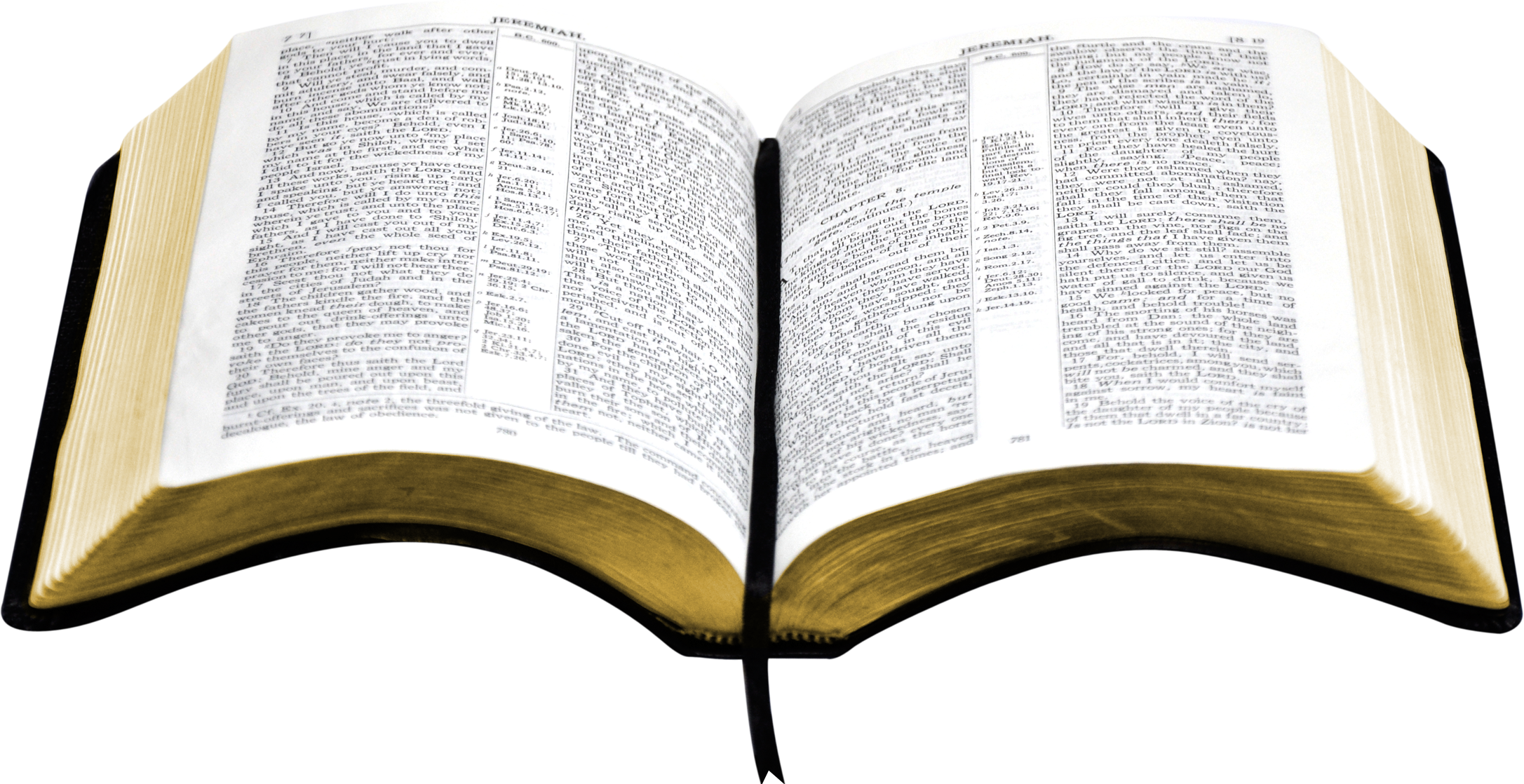 The SabbathORFirst Day of the Week?
Richie Thetford									            www.thetfordcountry.com
Sabbath Law Revealed at Sinai
Sabbath revealed when the Law was given by Moses
Nehemiah 9:13-14
Sabbath “not hallowed” until the days of Moses
Richie Thetford									            www.thetfordcountry.com
Sabbath Keeping Belonged in Jewish Age
During Patriarchal Age --- No keeping of the Sabbath
Exodus 16:4
Exodus 16:22-26
When given and to whom:
Exodus 20:1-2, 8
Deuteronomy 5:15
Deuteronomy 5:2-3, 12
Richie Thetford									            www.thetfordcountry.com
Sabbath Keeping Belonged in Jewish Age
No distinction in the Law of God and Law of Moses
Nehemiah 8:1, 8
Nehemiah 8:14
It seems that the only reason that some try to show there isa difference in the law of God and the law of Moses isto bind the Sabbath keeping on people today
Richie Thetford									            www.thetfordcountry.com
Old Covenant – Done Away in Christ
Ten Commandments given to the Israelites
1 Kings 8:9, 21
Deuteronomy 4:13
2 Corinthians 3:6-14
Taken away “in Christ”
Ephesians 2:15-16
Hebrews 8:7-13
Colossians 2:11-14
Richie Thetford									            www.thetfordcountry.com
Sabbath Keepers – Don’t do it properly
Sabbath was a day of rest
Exodus 35:1-3
Penalty for violating the Sabbath
Numbers 15:32-36
A Burnt Offering
Numbers 28:9-10
Travel Restricted
Exodus 16:29
Richie Thetford									            www.thetfordcountry.com
The First Day of the Week
God chose the “first day of the week” 
Revelation 1:10
Christ arose from the dead
Jesus met with His disciples
Great events in Acts 2
The church assembled
Paul entered Synagogues on the Sabbath to teach
Acts 17:2-3
Acts 18:4-7
Richie Thetford									            www.thetfordcountry.com
Conclusion
Sabbath served its purpose
Galatians 4:21
Now under the law of Christ
Galatians 4:31
Sabbath was a “shadow of things to come”
Colossians 2:16-17
Richie Thetford									            www.thetfordcountry.com